DAJ1: Academic Writing for PhDs
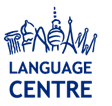 Course agenda
1 November: 9:00-12:00, rm. 213
22 November: 9:00-??:??, rm. 213
13 December: 9:00-??:??, rm. 213
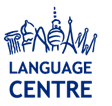 Today’s schedule
9:00-10:30
Coffee break
11:00-12:30
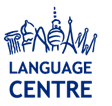 Today’s agenda
Course introduction
Introduction to academic writing
Practice tasks
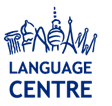 Course objectives
Aims: 
To present basic principles of academic writing in the context of postgraduate studies
To practice and peer-review writing (react to an expert review)
To engage postgraduate students in discussion of issues in academic writing
5
Let me introduce myself…
Colin Kimbrell
New Orleans, LA, USA
Master’s in Energy Security from FSS, PhD candidate
English teacher, editor/translator, researcher
Interested in international relations, sustainable development, energy justice and energy transitions
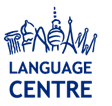 But first…
…let’s get warmed up.

Get to know a classmate:
	Name
	Department and area of study/research
	Something interesting
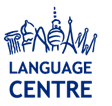 7
More specific…
What are you currently researching?

How often do you read/write in English? What was the last thing you read in English? What was the last thing you wrote? (academic or non-academic)

Are you currently working on a writing project in English?

What specific writing skills, or what specific kinds of writing would you like to practice in our course? (I don't mean general things like "grammar"--I mean specific writing skills/genres/modes of writing.) Do you have any specific goals/expectations for your writing which led you to take this course?
8
What is academic writing?
In one sentence, try to define “academic writing”.
9
What is academic writing?
Writing is individual.
Writing is a form of communication.
Writing takes time.
The same idea can be expressed many different ways.
Writing includes reading.
Writing is more careful and precise.
Each sentence expresses one idea.
Writing requires practice.
10
Practical tasks
Let’s get into it.
11